Conoce algunos aspectos acerca de lo establecido en la Ley de Tarjetas de Crédito.


Ley de Tarjetas de Crédito
Decreto Número 2-2024
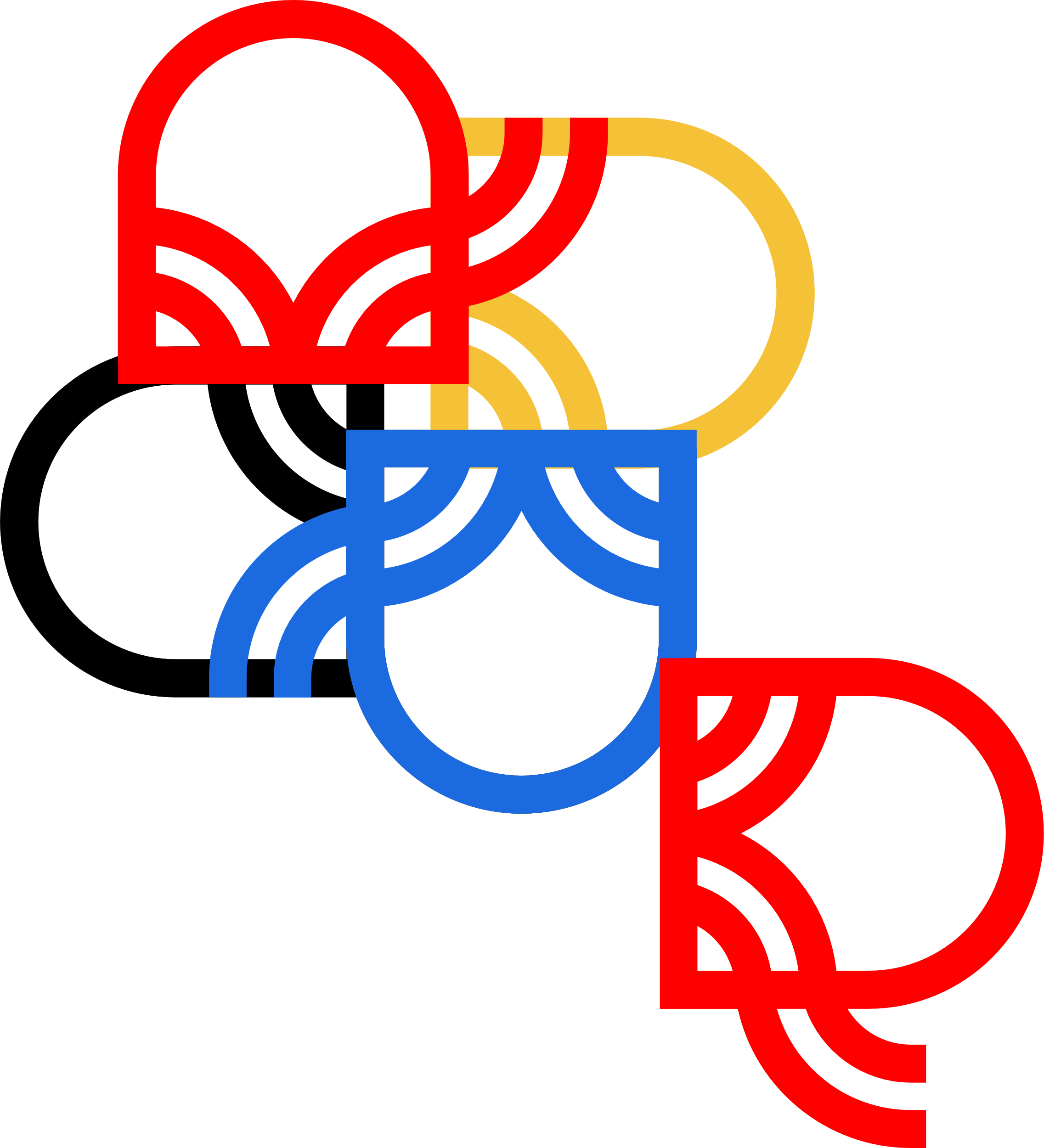 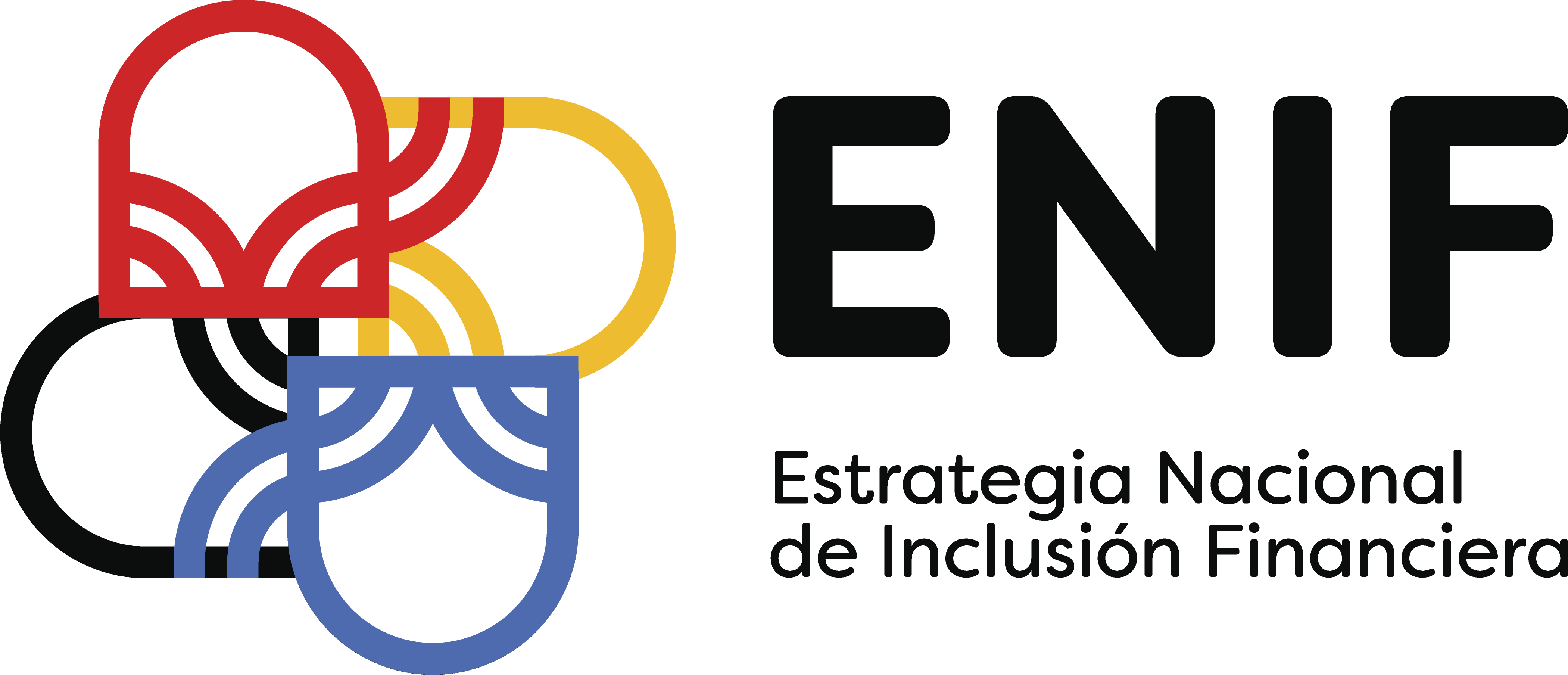 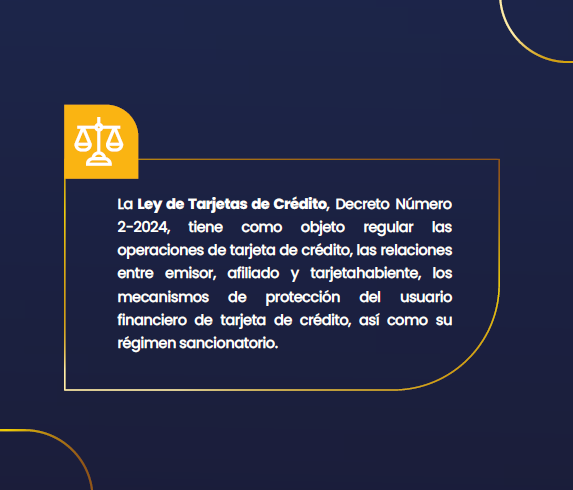 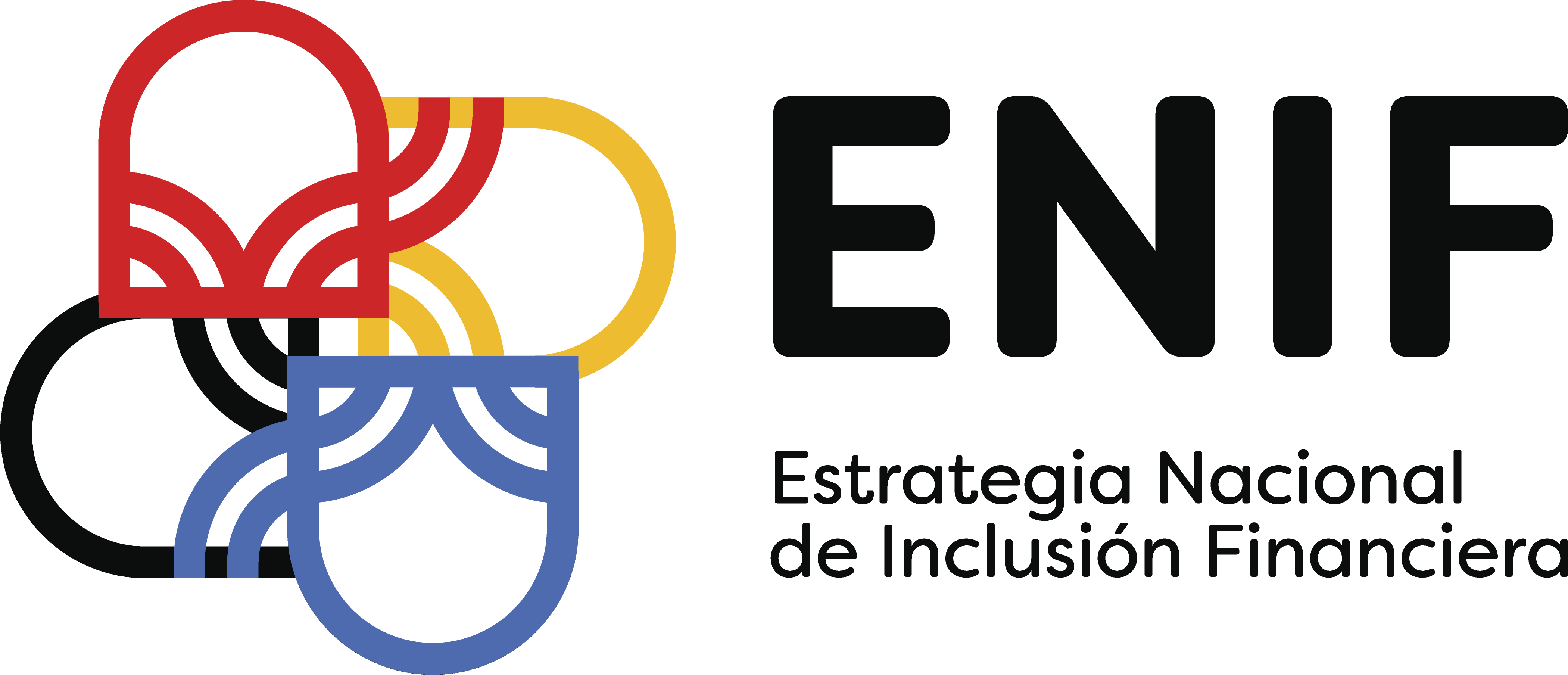 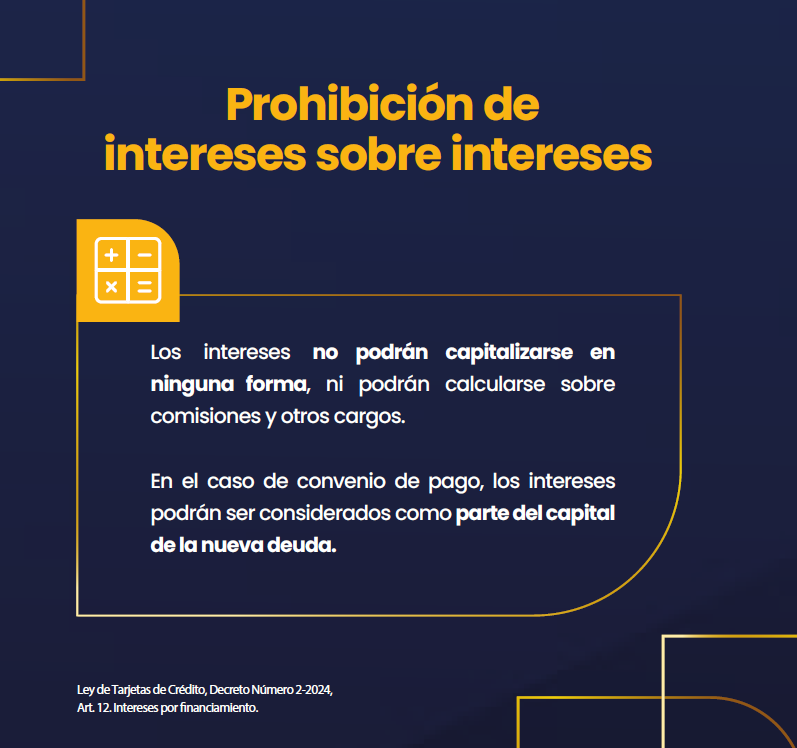 Intereses por financiamiento
(Art. 12 - Ley de Tarjetas de Crédito)
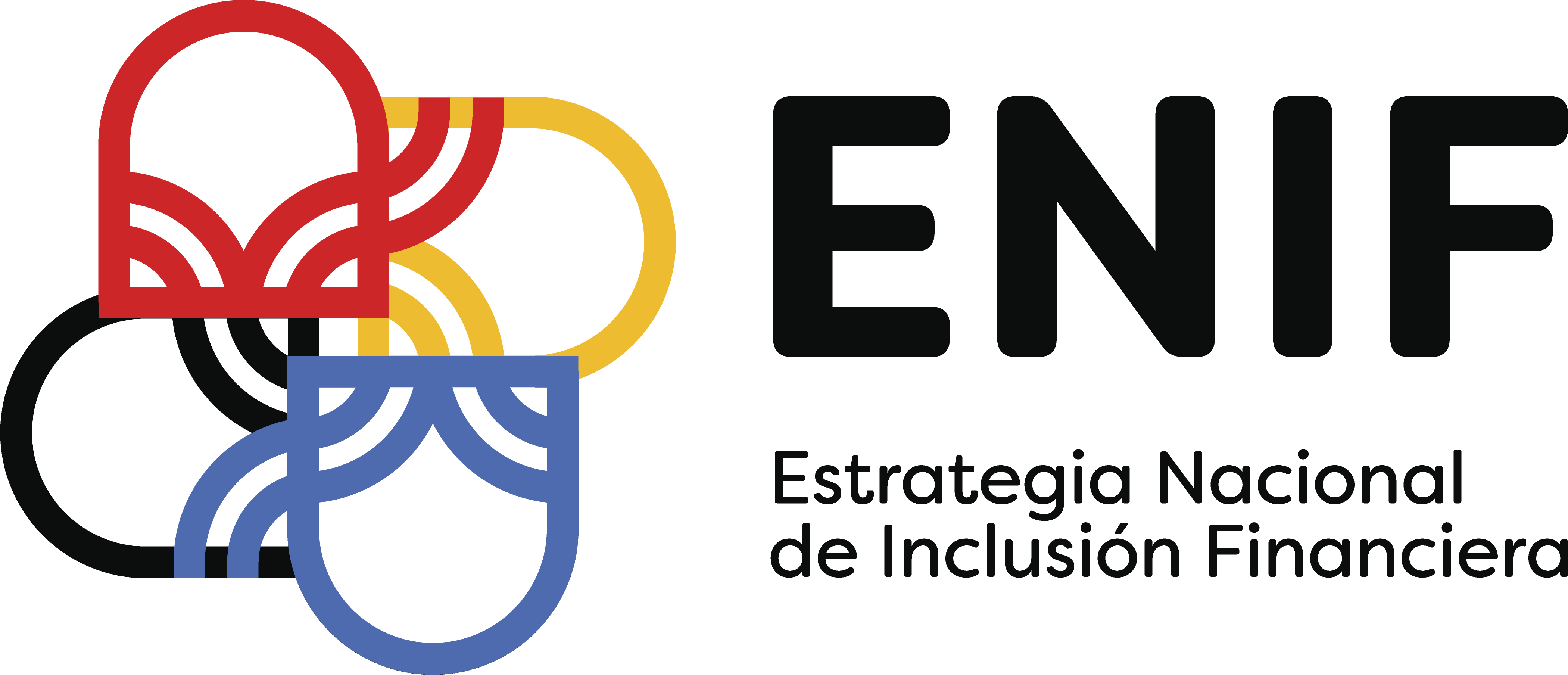 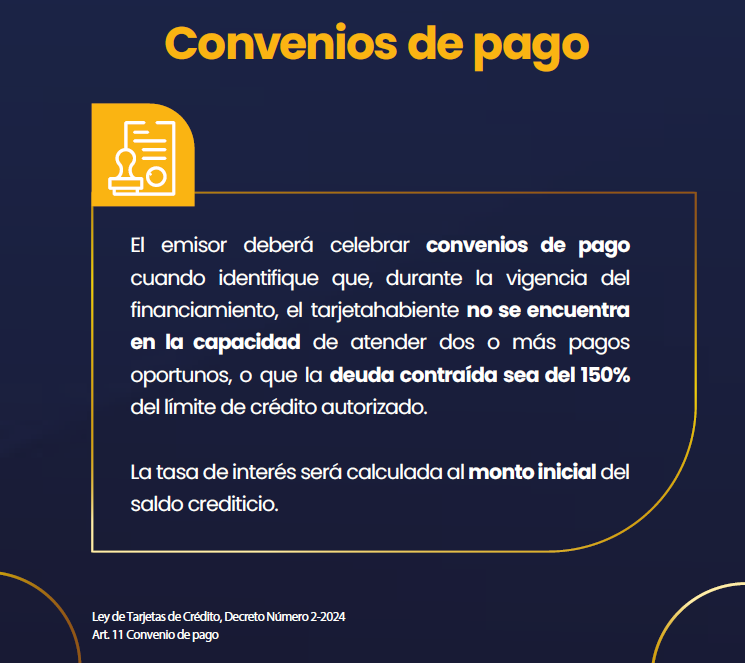 Convenio de Pago
(Art. 11 - Ley de Tarjetas de Crédito)
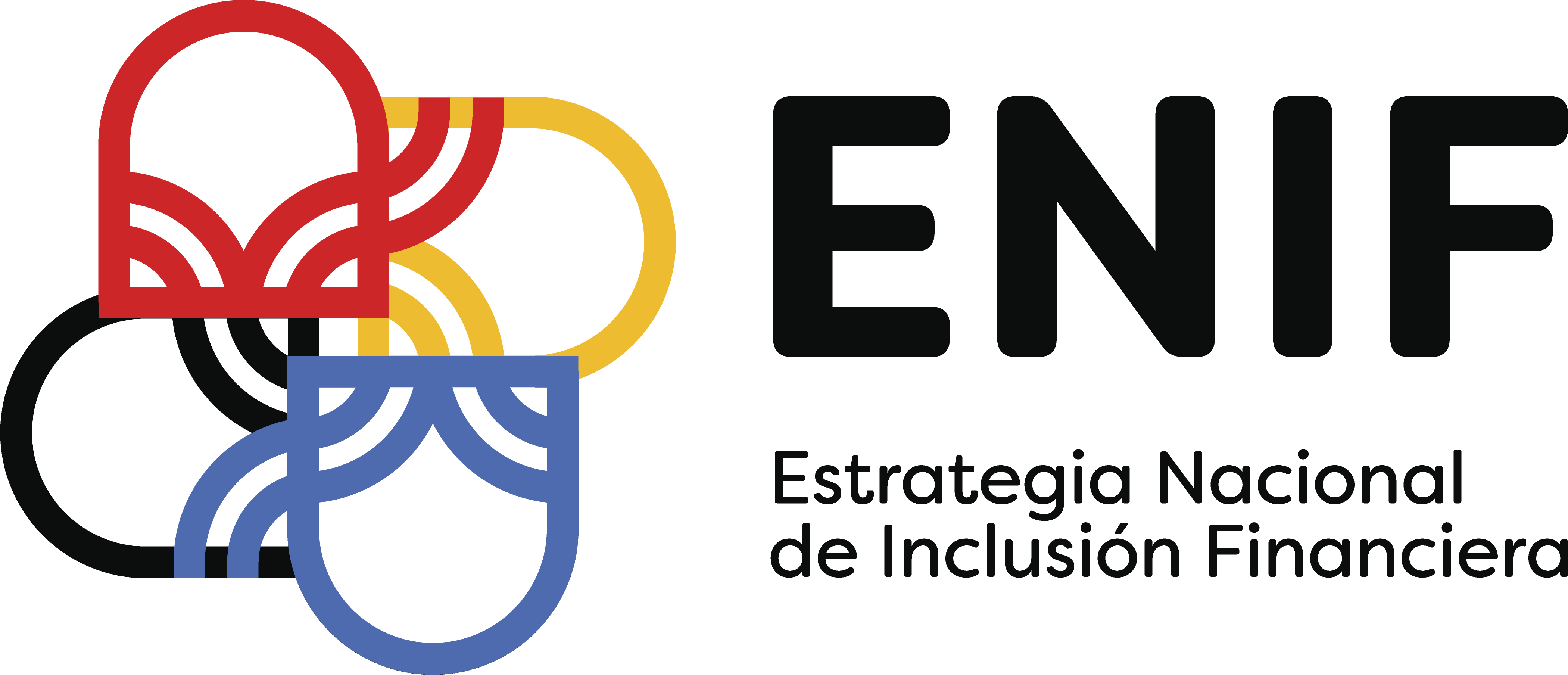 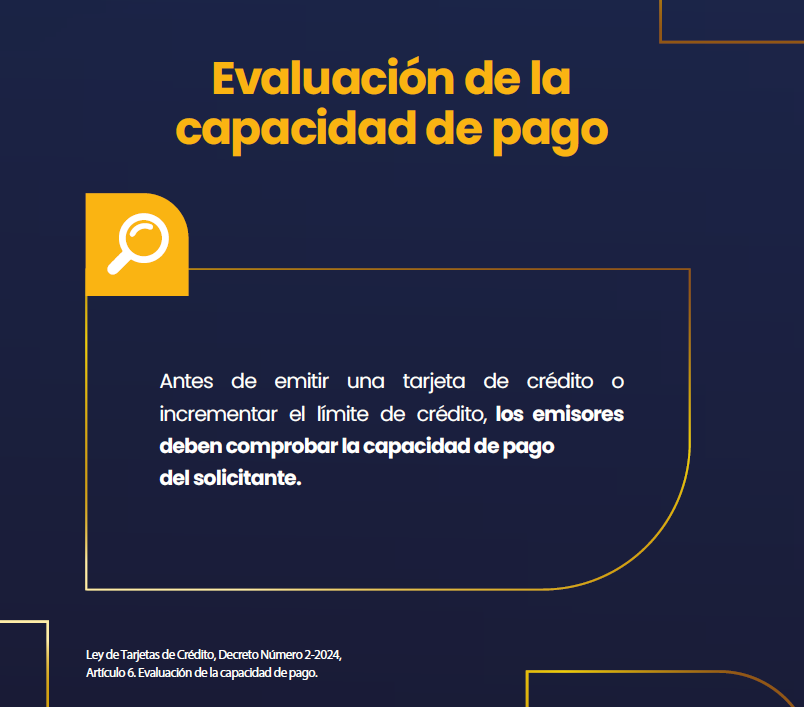 Evaluación de la Capacidad de Pago
(Art. 6 - Ley de Tarjetas de Crédito)
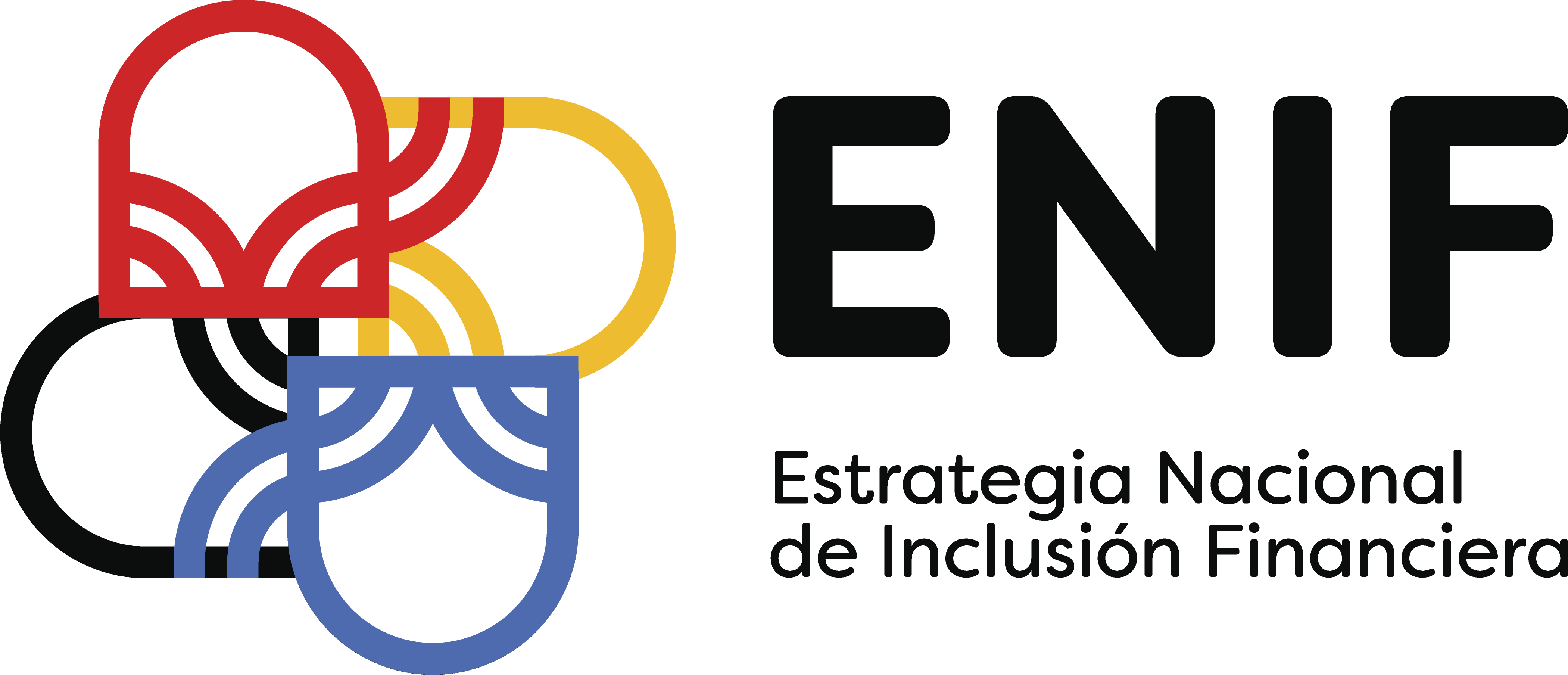 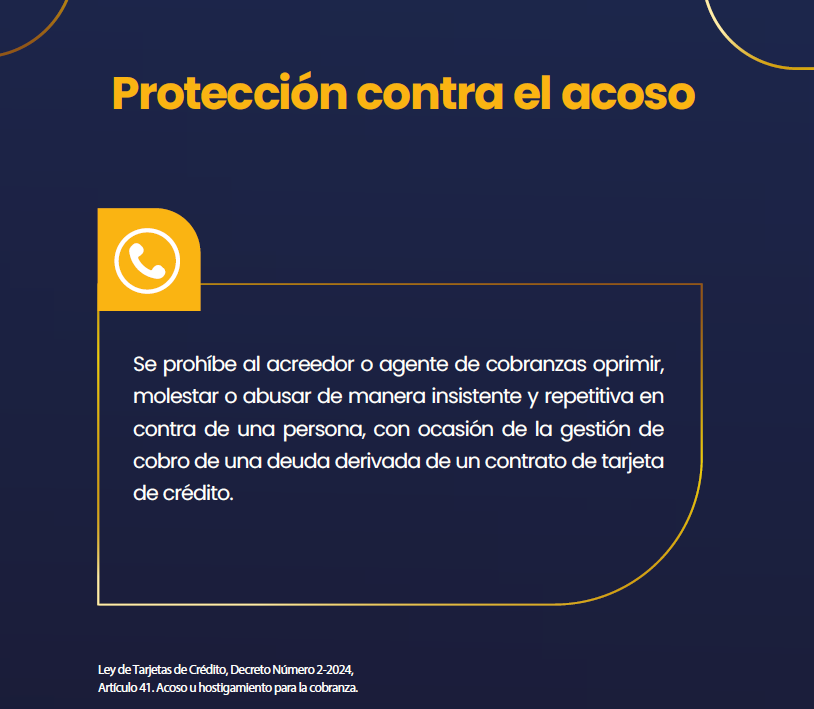 Acoso u hostigamiento para la cobranza
(Art. 41 - Ley de Tarjetas de Crédito)
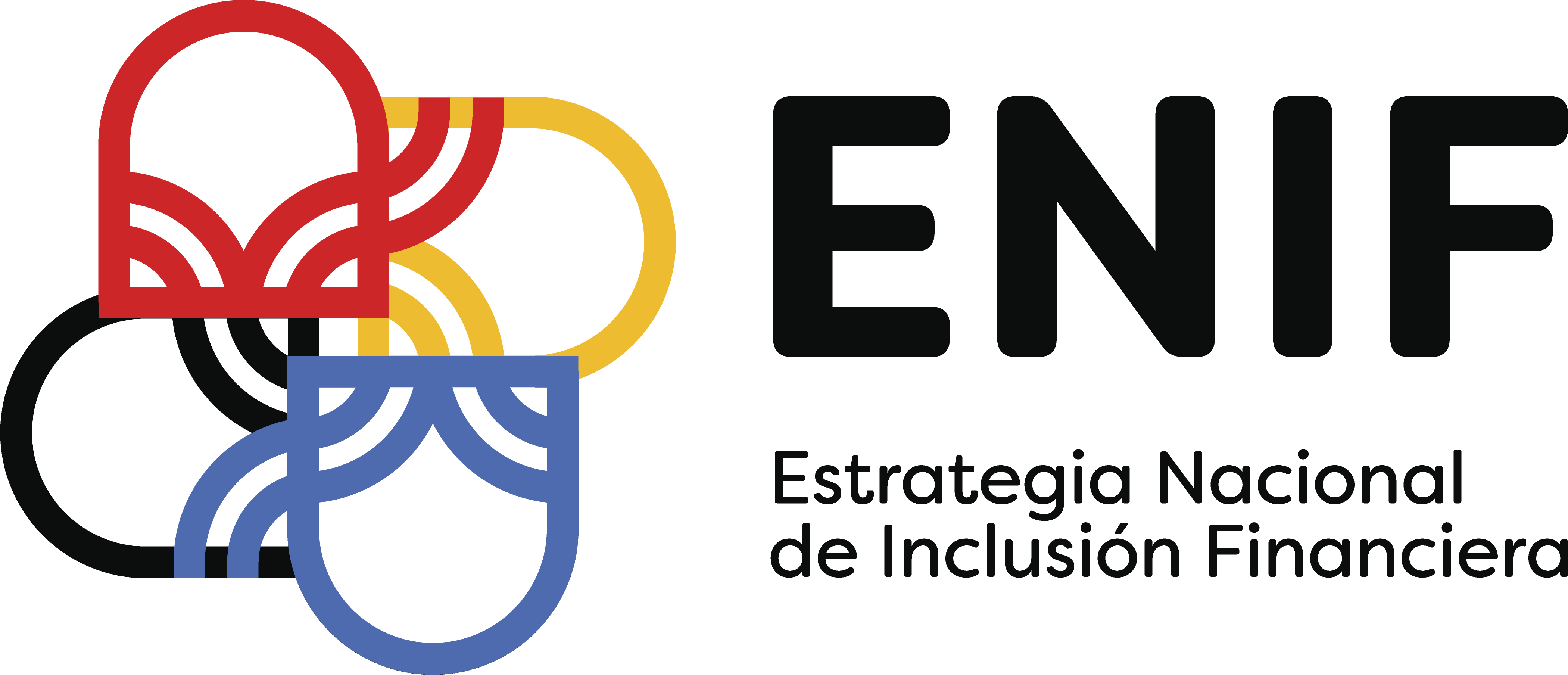 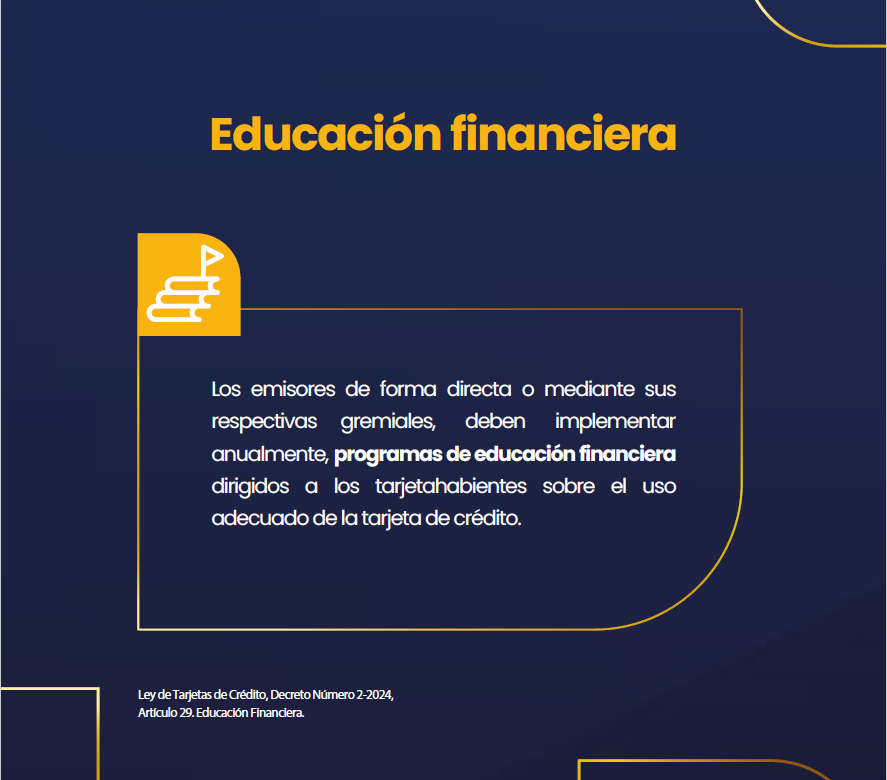 Educación Financiera
(Art. 29 - Ley de Tarjetas de Crédito)
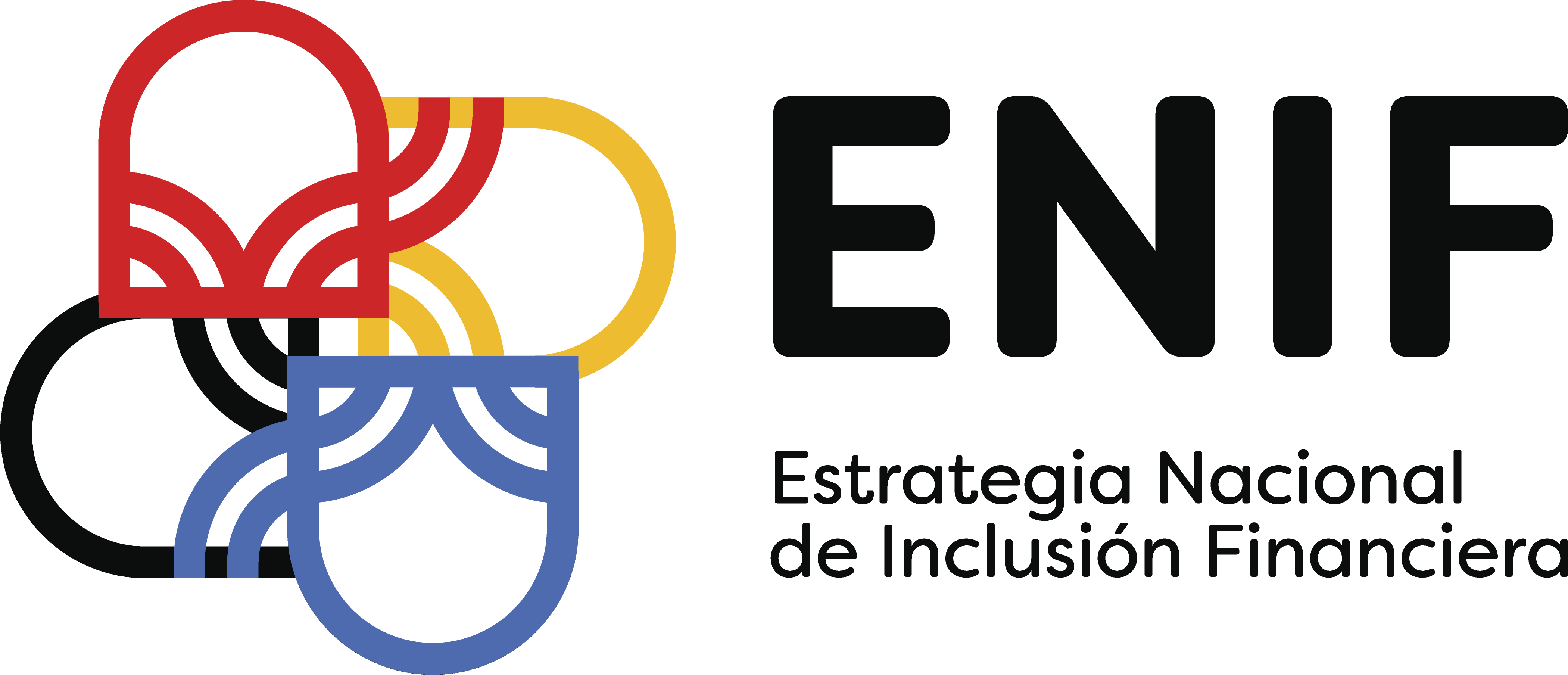 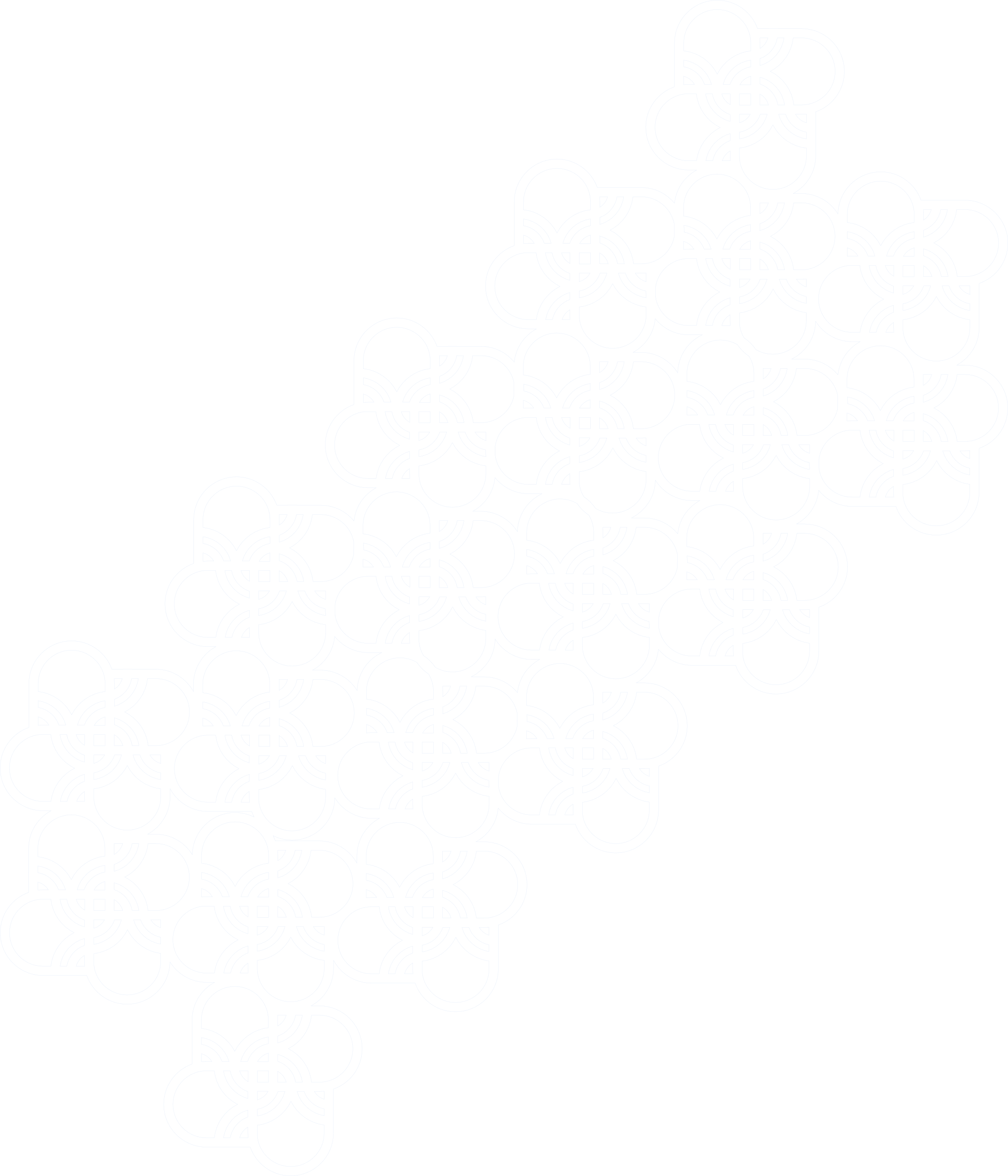 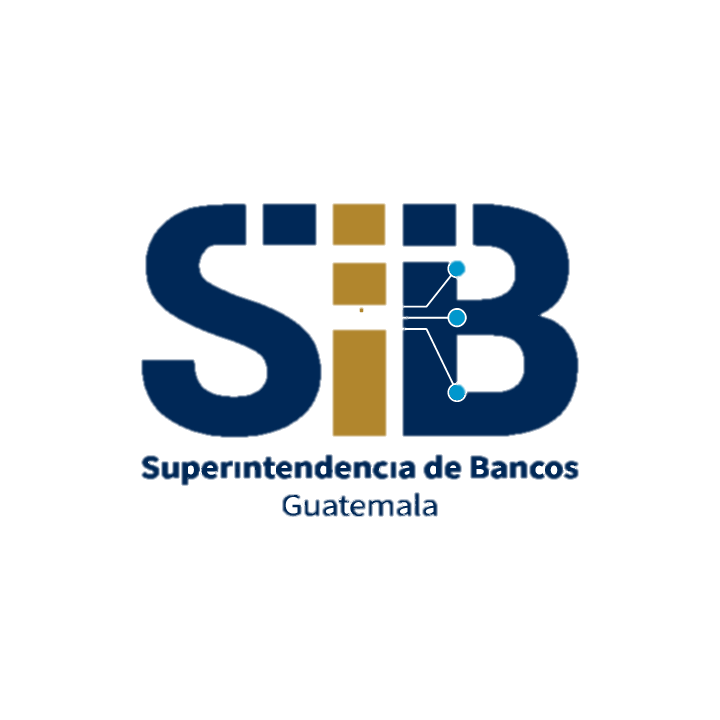 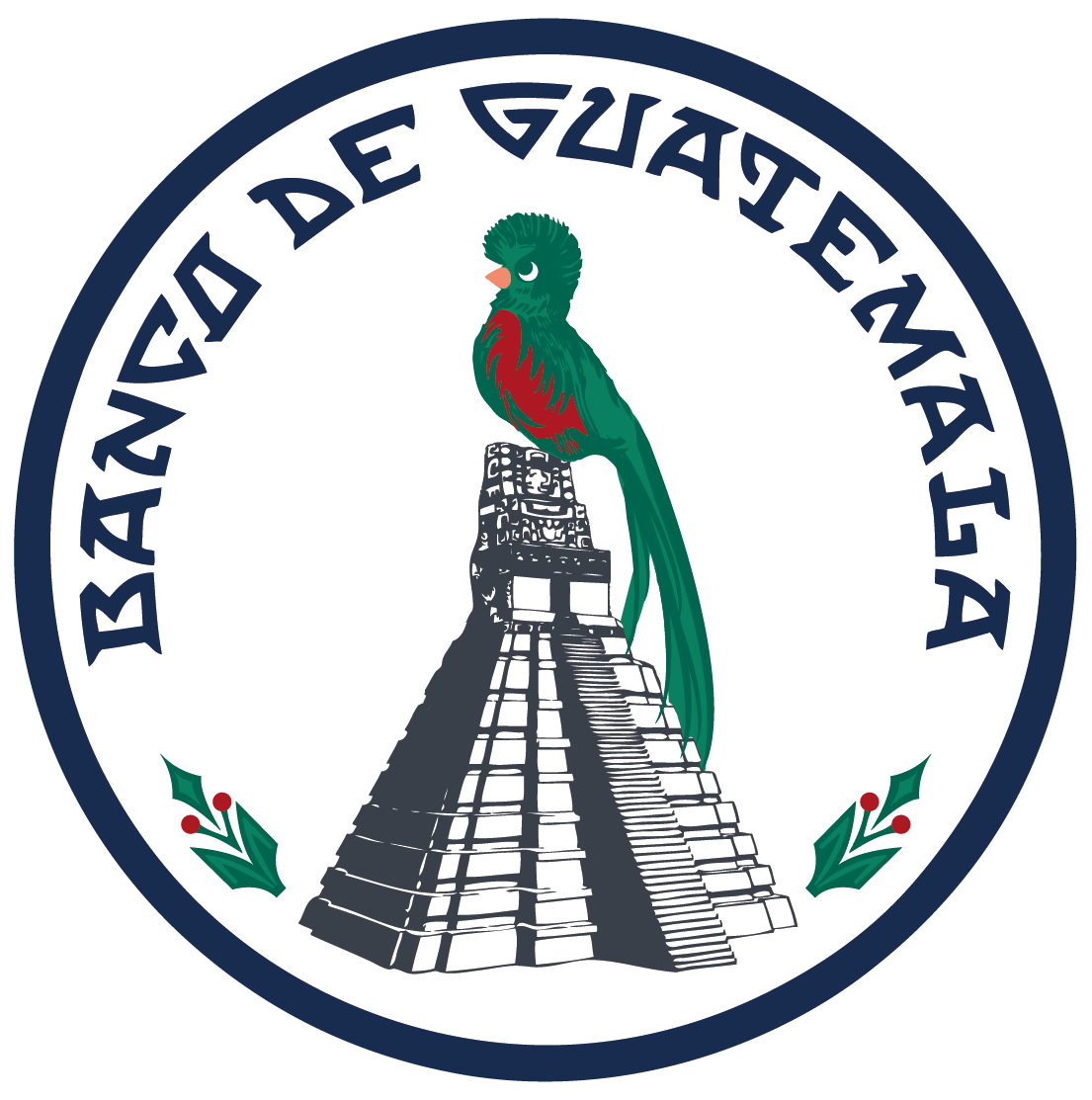 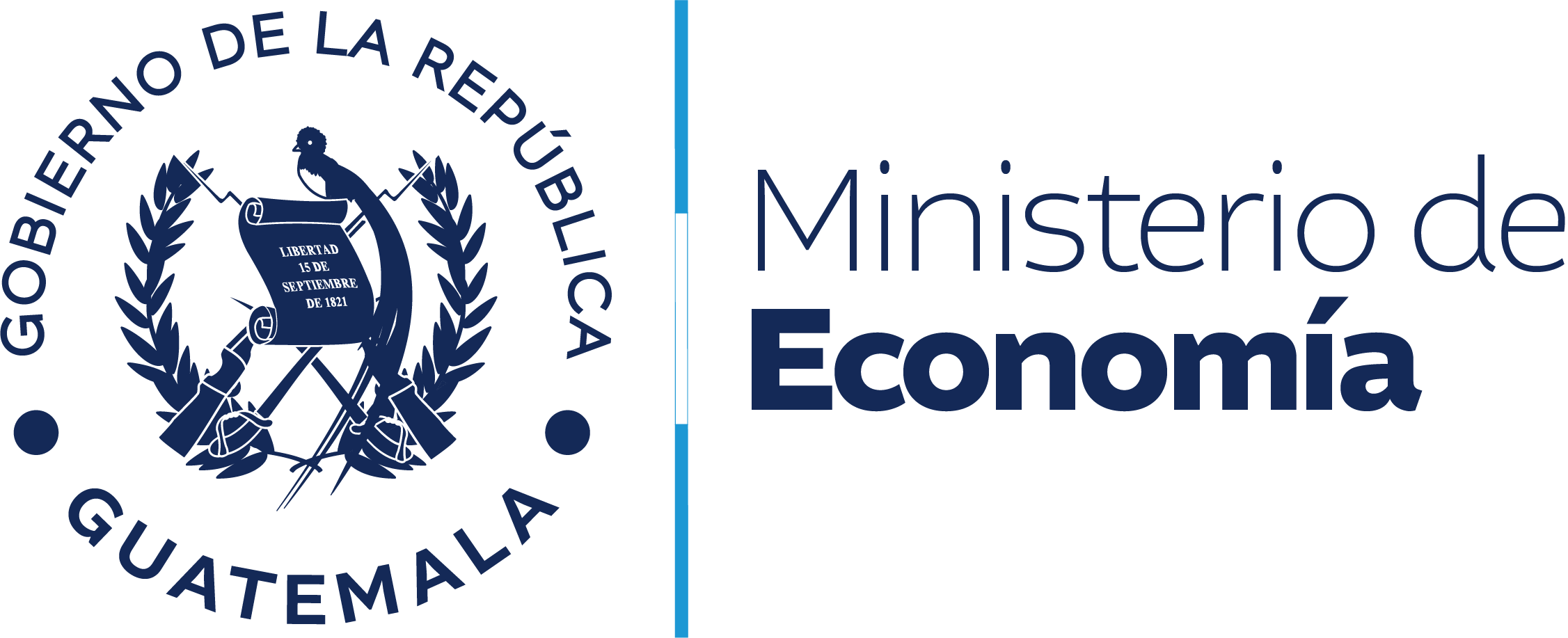 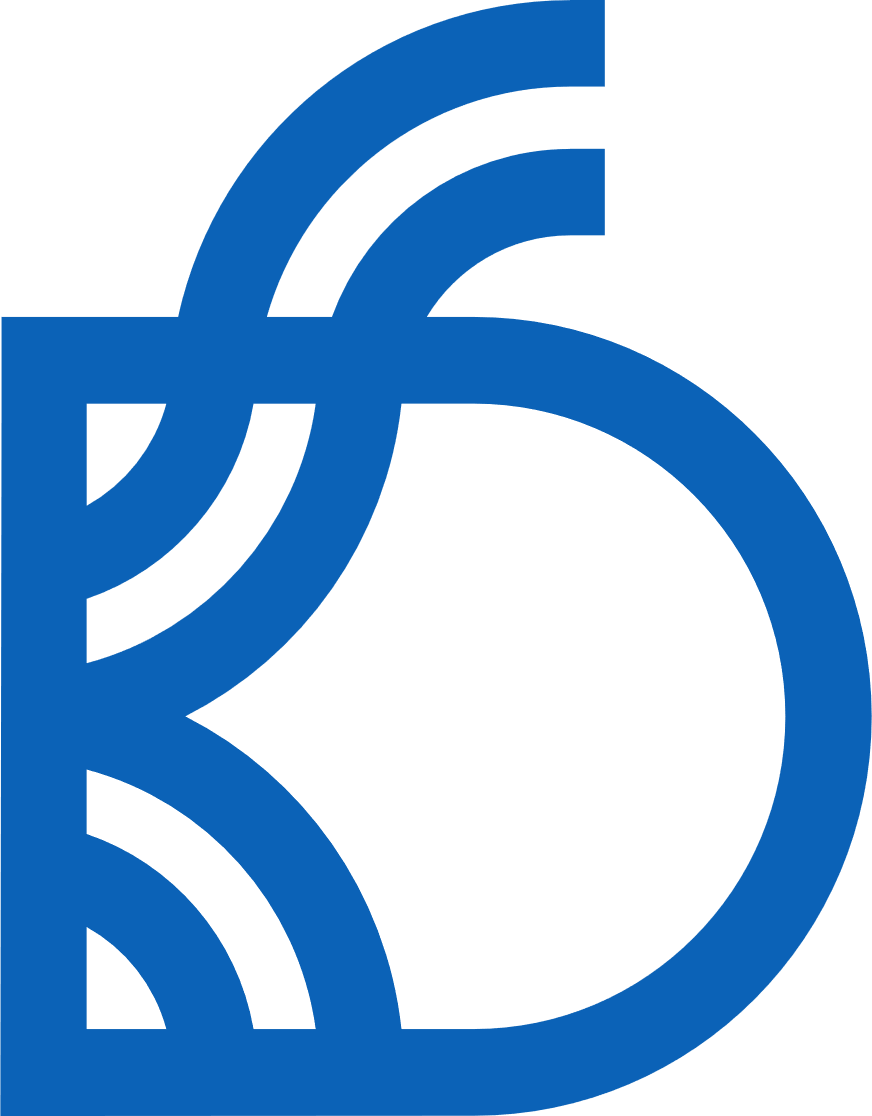 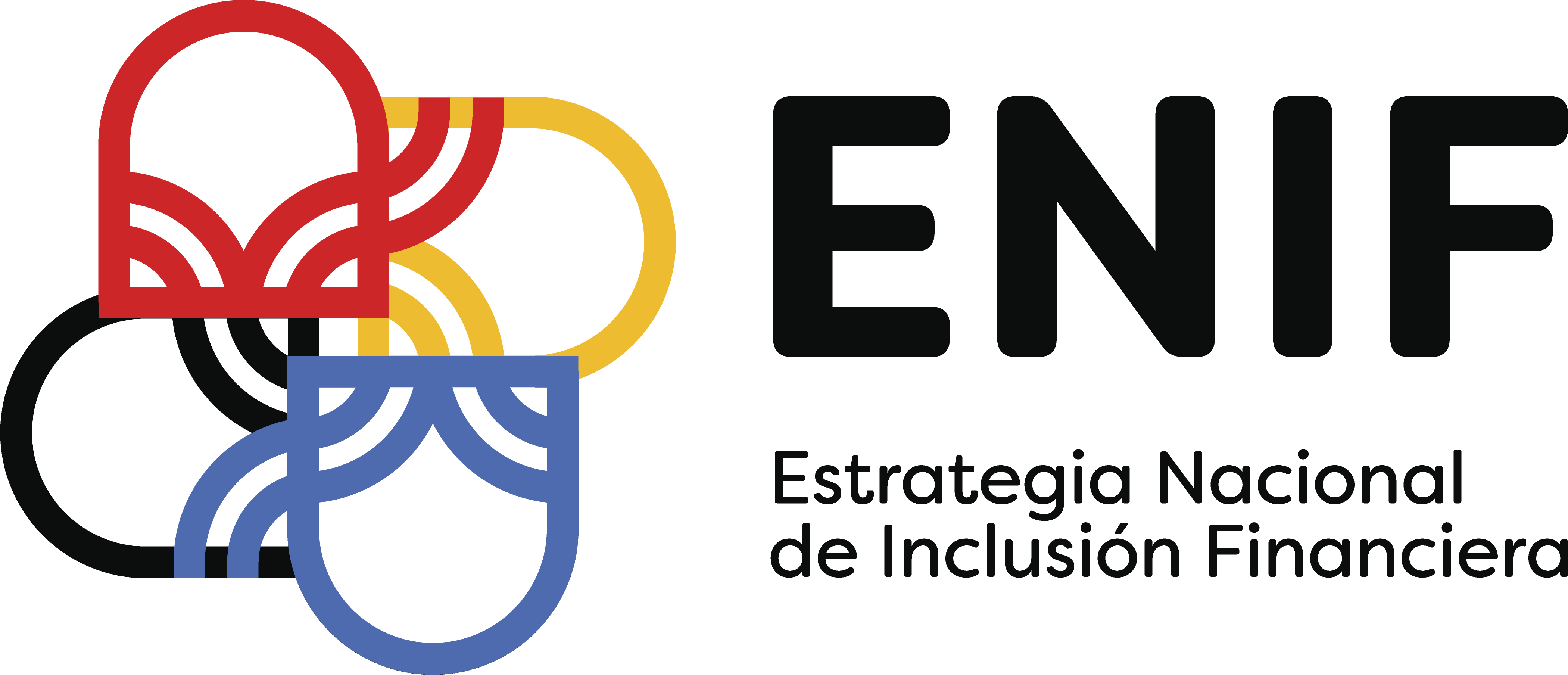